Человеческий потенциал россиянкомпоненты, современное состояние и роль в стратификации и социально-экономической адаптации
Анастасия Вадимовна Каравай
кандидат социологических наук, 
старший научный сотрудник
Центр стратификационных исследований ИСП НИУ ВШЭ
Тематика исследований
В области человеческого потенциала
Исследование состояния, динамики человеческого капитала отдельных групп российских работников
Разработка индекса человеческого капитала
Эмпирический анализ стратегий дополнительной подготовки школьников
Исследование стратегий профессионального роста работников ключевых отраслей российской экономики
Стратификационные исследования
Анализ ресурсообеспеченности российских рабочих
Выявление факторов доходной стратификации и факторов неравенства жизненных шансов россиян 
Выявление основных стилей жизни, досуговых практик и социально-психологическое состояние россиян
Тематика исследований
В области социально-экономической адаптации
Анализ стратегий адаптации россиян, оценка их распространённости и ее динамики, а также выявление факторов, определяющих выбор действий индивидов
Исследования, связанные с занятостью
Анализ мотивации в выборе профессии, ожиданий и планов студентов московских педагогических вузов
Исследование образа жизни и стратегий занятости российской молодежи
Оценка взаимосвязи состояния здоровья и занятости россиян
Определение структуры видов занятости россиян и анализ их эффективности
Неравенство «стартовых возможностей»
Стратегии дополнительной подготовки школьников (2016 г.):
Развитие талантов
С использованием внешних ресурсов
С использованием ресурсов школы
Без дополнительной подготовки
Самооценки материального положения семьи, %
Источник: ЦЭНО РАНХиГС, 2016, N = 2100, Алтайский, Ставропольский край, Челябинская обл.
Неравенство «стартовых возможностей»
Уровень образования родителей, %
Установки родителей с разным уровнем образования, %:
Ребёнок посещал развивающие занятия до школы
Ребёнок должен получить высшее образование
Если получать ВО, то в:
- столичных вузах или лучших региональных
- обычных вузах региона
Источник: ЦЭНО РАНХиГС, 2016, N = 2100, Алтайский, Ставропольский край, Челябинская обл.
Человеческий потенциал (ЧП)
Физиологический ресурс
Состояние здоровья, уровень работоспособности, внешние данные и т.п.
Культурный капитал
Совокупность практических знаний, навыков, установок, присущих определенной социальной среде. Это нерефлексируемое знание, «габитус»
Человеческий капитал
Совокупность накопленных знаний, умений и навыков, которые востребованы рынком и приносят дополнительные ренты
Определяется генетически и поддерживается в течение жизни через самосохранительные практики
Формируется в процессе первичной социализации, обеспечивает социальное воспроизводство
Накапливается в процессе обучения и повышения квалификации
Человеческий капитал
Общий человеческий капитал (ОЧК):
отражает общий уровень образования индивида, его способность к обучению, наличие у него базовых знаний и умений, в т.ч. по профессии.
Г. Беккер, Т. Шульц, Дж. Минцер: 
человеческий капитал представляет собой совокупность знаний, навыков и умений, накопленных человеком и необходимых для его профессиональной деятельности
индивиды выбирают образование, профессиональную подготовку и другие способы улучшения своих знаний, сопоставляя отдачу от них с доходностью других активов и альтернативной стоимостью времени.
Специфический человеческий капитал:
определяет «ценность» работника в конкретной организации, с учётом накопленного в ней опыта.
Индекс качества ОЧК
1. Субшкала «Количество лет обучения», 2015 г., %
Источник: РМЭЗ НИУ ВШЭ, 2015 г., N = 5260
Индекс качества ОЧК
2. Субшкала «Соответствие образования профилю занятости», 2015 г., %
Источник: РМЭЗ НИУ ВШЭ, 2015 г., N = 5260
Индекс качества ОЧК
3. Субшкала «Навыки», 2015 г., %
- Знание иностранных языков:
 2 балла при  наличии высшего образования, 
1 балл – при среднем специальном образовании
- Умение работать на компьютере:
 2 балла при наличии образования не ниже среднего специального
1 балл – всем остальным
Источник: РМЭЗ НИУ ВШЭ, 2015 г., N = 5260
Качество ОЧК рабочих
Интегральный индекс качества ОЧК, 2015г., баллы
У 17% рабочих показатели индекса качества ОЧК превышают медианные для всех работающих россиян. 
Даже среди неквалифицированных рабочих таких почти 10%.
Источник: РМЭЗ НИУ ВШЭ, 2015 г., N = 5260
Динамика качества ОЧК рабочих
Ср. знач. индекса качества ОЧК, баллы
Ср. баллы за навыки
Ср. баллы за кол-во лет обучения
Ср. баллы за владение ИТ
Ср. баллы за профильное образование
Ср. баллы за владение ин. яз.
Источник: РМЭЗ НИУ ВШЭ, 2000-2015 г., N = 5260
Интегральный индекс качества ОЧКпроф
Интегральный индекс качества ЧК, баллы
Источник: РМЭЗ НИУ ВШЭ, 2018 г., N = 5060
Интегральный индекс качества ОЧКпроф
Источник: РМЭЗ НИУ ВШЭ, 2018 г., N = 5060
Качество ОЧК профессионалов
* Проверялось совпадение первых трех цифр кода ISCO-06 полученного образования и выполняемой работы
Источник: РМЭЗ НИУ ВШЭ, 2018 г., N = 5060
Качество ОЧК профессионалов
Источник: РМЭЗ НИУ ВШЭ, 2018 г., N = 5060
Качество ОЧК профессионалов
Источник: РМЭЗ НИУ ВШЭ, 2018 г., N = 5060
Качество ОЧК и зарплата профессионалов
Средняя почасовая оплата труда профессионалов с разным качеством ОЧК
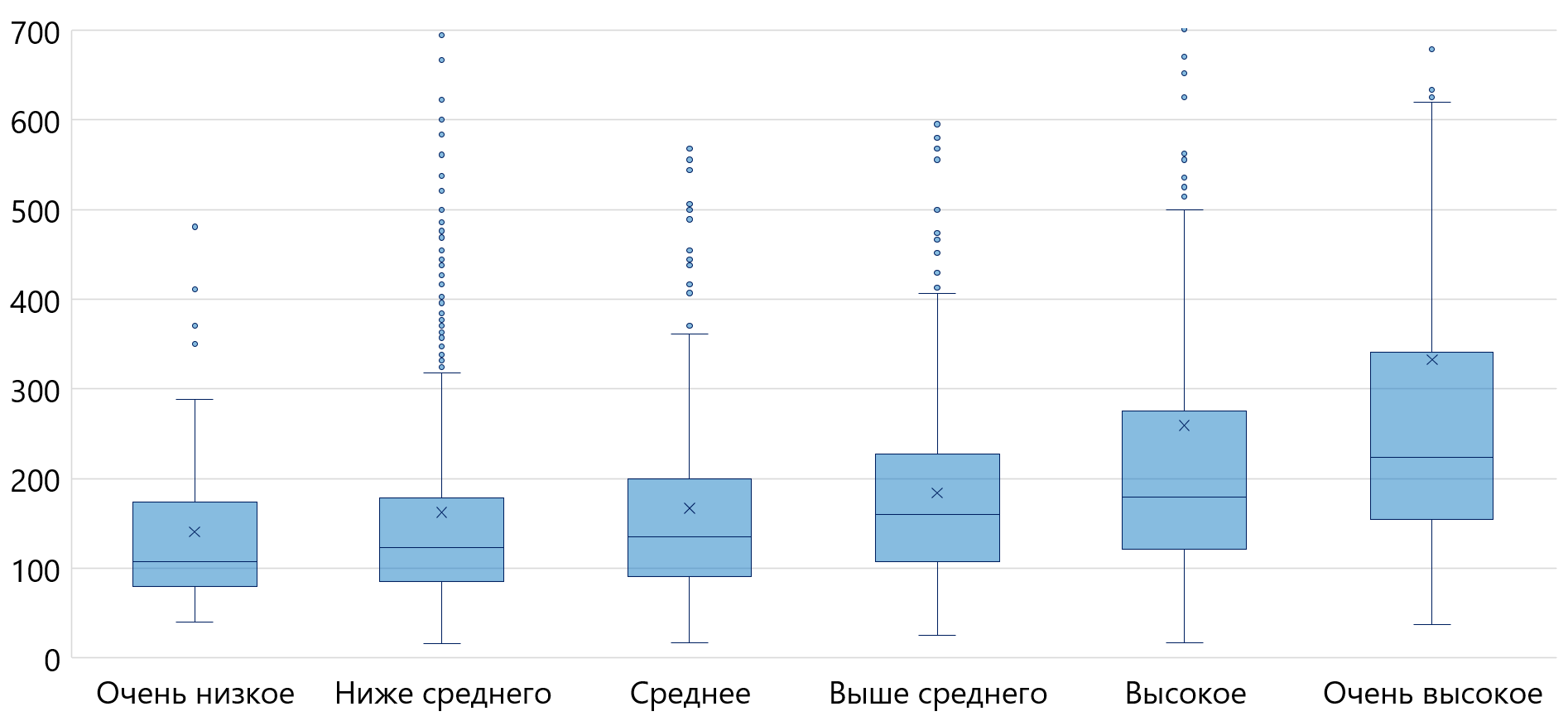 Источник: РМЭЗ НИУ ВШЭ, 2019 г., N = 1084
Качество ОЧК и доходная стратификация
Среднедушевые доходы работающих с разным качеством ОЧК, разы
относительно медианы доходного распределения в поселениях соответствующего типа
Источник: РМЭЗ НИУ ВШЭ, 2018 г., N = 5060,
ОЧК и жизненные шансы
Источник: РМЭЗ НИУ ВШЭ, 2018 г., N = 9835
Здоровье и социальная стратификация
Оценки влияния состояния здоровья exp(β)
Способы адаптации
Данные опросов Института социологии ФНИСЦ РАН, 2003-2020 гг.
Виды занятости российских работников
Переменные для кластерного анализа  отбирались на основе: 
Kalleberg, 2000; Гимпельсон, Капелюшников, 2006; Mandel, 2017; Moortel, Vanroelen, 2017; Haines, 2018; Ojala et al., 2018; и  др.
Данные опроса ИНСАП РАНХиГС, март 2020 г.
Оплата за час труда при различных видах занятости, руб.
Me =
242,9
182,2
133,6
202,4
129,6
178,4
Данные опроса ИНСАП РАНХиГС, март 2020 г.
Спасибо за внимание!Q & A
Качество ОЧК профессионалов
Источник: РМЭЗ НИУ ВШЭ, 2018 г., N = 5060
Виды занятости и формы собственности, %*
*Относится только к работающим по найму.
Данные опроса ИНСАП РАНХиГС, март 2020 г.
Виды занятости по некоторым отраслям, %
Примечание: Выделенные отличия значимы на 95% уровне
Данные опроса ИНСАП РАНХиГС, март 2020 г.
Приложение: 
Индекс ЖШиР
Теоретико-методологические предпосылки
Место индивида в социальной структуре связано прежде всего с его позицией в системе производственных отношений и возможностями потребления различных материальных и нематериальных благ. Именно они определяют набор тех жизненных шансов и ограничений, которые характеризуют его повседневное бытие и отражаются в его «внутренней удовлетворённости» своей жизнью и положением [Weber, 1978].
Индивиды с позитивной привилегированностью характеризуются наличием власти, влияния и капитала (в разных его формах).
Суть негативной привилегированности заключается не просто в низких доходах или в отсутствии собственности, а связана с повышенными рисками и депривациями, которые приводят человека к тяжёлому или зависимому положению.
Позитивная привилегированность (ПП)
Негативная привилегированность (НП)
Источники:
Подробнее об исследовании см.:
Каравай А. В. Факторы неравенства жизненных шансов россиян (опыт эмпирического анализа) // Социологическая наука и социальная практика. 2020. № 1.
Подробнее о стратификации по жизненным шансам и рискам, а также методике построения  Индекса ЖШиР см.:
Anikin V. A., Lezhnina Y. P., Mareeva S., Tikhonova N. E. (2017) Social Stratification by Life Chances: Evidence from Russia / NRU HSE. Series WP BRP / “Sociology”. No. 0/SOC/2017.
Тихонова Н. Е. (2018) Стратификация по жизненным шансам массовых слоев современного российского общества // Социологические исследования. № 6. С. 53—65.
Аникин В. А. (2018) Социальная стратификация по жизненным шансам: попытка операционализации для массовых опросов // Мониторинг общественного мнения: Экономические и социальные перемены. № 4. С. 39—67.